Who puts the law into practice?
LO: to be able to explore various roles of people who work within the criminal justice system.
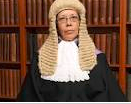 Starter
You’ve broken the law and have to appear in court. Which of the following would you prefer as your ‘judge and jury’, and why:
Your teachers
Your parents
The police
Other young people who’ve been in trouble themselves
The victims of your crime
A group of people chosen at random, who you do not know.
Who puts the law into practice?
Task 1: Answer the ‘check your understanding questions’ on page 87.
Task 2: Answer these questions in your books.
What is the role of the CJS?
What do probation workers do to support offenders?
Task 3: Complete the quiz.